Un ejemplo de investigación aplicada
Reducir la delincuencia mediante el cierre de calles
2/20/2019
¿Reducir el acceso a la calle reduce el crimen?
Es un método utilizado por numerosas ciudades en un esfuerzo por reducir el crimen en áreas de alta criminalidad.
Tiene importantes implicaciones políticas y prácticas para la vigilancia policial.
Si se pregunta, ¿qué opina sobre el cierre de calles?
¿Cuál es su experiencia con el cierre de calles para controlar y reducir el crimen?
2
[Speaker Notes: Researchers have argued that closing neighborhood streets and alleys can prevent crime because there is a relationship between street access and crime rates. The details of the argument are as follows: 

Offenders find targets in familiar territory. They gain knowledge about vulnerable areas and potential opportunities through their contacts with other offenders and through their daily routines, such as hanging out with friends, traveling to work, and going to the movies. This means that frequently traveled streets are more vulnerable to crime.

Offenders are quick to recognize a closely knit neighborhood and the presence of people who might notice them. From litter and other signs of neglect, they can judge whether they are likely to be challenged if they deal drugs or solicit for prostitution. 

Burglars avoid cul-de-sacs and prefer corner sites where neighbors are less likely to see them. Offenders look for heavily traveled streets and locations near major highways, where there are many potential victims and where they can easily escape. 
Source:  Clarke, R.V. (2004). Closing Streets and Alleys to Reduce Crime:  Should You Go Down This Road?, Problem-Solving Response Guides Series, No. 2.  Washington DC:  Office of Community Oriented Policing Services, U.S. Department of Justice.]
2/20/2019
¿Qué revela la investigación sobre el acceso a calles y el crimen?
Los delincuentes encuentran objetivos en territorio familiar.
Los delincuentes son rápidos para reconocer un vecindario muy unido y la presencia de personas que podrían notarlo.
Los ladrones evitan las calles sin salida y prefieren las esquinas donde los vecinos tienen menos probabilidades de verlos.
3
[Speaker Notes: Reducing through-traffic by closing streets or alleys means that:

criminal outsiders are less likely to become familiar with the area; 
residents learn who does not belong in the neighborhood, which helps them to more effectively keep watch on the streets near their homes; 
residents committing crime in their own neighborhood cannot so easily blame outsiders and thus deflect suspicion from themselves; 
burglars cannot so easily gain access to properties, especially from alleys behind houses; 
escape routes for robbers are blocked off ; and 
drive-by shootings are prevented because cars cannot easily enter a street, or because they have to backtrack to escape, exposing them to retaliation from those shot at. 

Research findings are generally consistent with this theory:

Areas with street layouts that permit easy access experience more crime than areas with restricted access and complicated street patterns.

A study in Vancouver, British Columbia, found that the more entrances to a street, the more crime on that street. Most research supports the idea that burglars avoid houses in cul-de-sacs, unless these abut wooded areas or wasteland affording access from the rear. 

A study of 86 Norfolk, Va., neighborhoods found that those with high burglary rates had a larger number of access points from arterial roads.

An early study comparing adjacent high- and low-crime neighborhoods found that the low-crime areas did not have major thoroughfares.

Reconstruction of a major highway led to the closing of all cross streets in Pompano Beach, Fla., at the highway’s right-of-way. An unexpected side effect was a dramatic reduction in drug dealing, robbery, assault, and other crime in the adjacent neighborhoods during reconstruction. Side streets were reopened after the work was done, but Pompano Beach made traffic modifications and adjusted police patrols to control access to neighborhoods.

Source:  Clarke, R.V. (2004). Closing Streets and Alleys to Reduce Crime:  Should You Go Down This Road?, Problem-Solving Response Guides Series, No. 2.  Washington DC:  Office of Community Oriented Policing Services, U.S. Department of Justice.]
2/20/2019
¿Qué revela la investigación sobre el acceso a calles y el crimen?
Reducir el tráfico mediante el cierre de calles o callejones significa:
Los delincuentes externos tienen menos probabilidades de estar familiarizados con el área;
Los residentes saben quiénes no pertenecen al vecindario, lo que les ayuda a vigilar cerca sus hogares;
Los residentes que cometen delitos en su propio vecindario no pueden culpar fácilmente a personas externas y así desviar la sospecha de ellos mismos;
4
2/20/2019
¿Qué revela la investigación sobre el acceso a calles y el crimen?
Reducir el tráfico mediante el cierre de calles o callejones significa:
Los ladrones no pueden acceder tan fácilmente a las propiedades, especialmente desde los callejones detrás de las casas;
Las rutas de escape para los ladrones están bloqueadas; y
Los tiroteos en automóvil se evitan porque los autos no pueden entrar fácilmente en una calle, o porque tienen que retroceder para escapar, exponiéndolos a represalias.
5
[Speaker Notes: As you have seen from the previous section, street and alley closures can reduce crime, but the available research cannot tell you whether closures will work in your situation. You must make that judgment yourself by interpreting the research findings in the light of your problem analysis. 

Even if you think they will work, effectiveness is not the only thing you must consider. Street closings are often very controversial and may be strongly opposed (this is generally less true of closing alleys). While some communities have petitioned the authorities to close streets, it is more likely that, in your case, you will be trying to convince a divided community and skeptical city authorities of the likely benefits. There are several groups you will need to persuade: residents, neighboring communities, essential service providers, local politicians and officials, and the media and public at large. Do not underestimate the importance of gaining the support of all these groups, or the time and effort this might take. Table 2 summarizes the arguments they might raise both for and against closures. 

Before meeting with any of the groups, you should brief yourself on any legal requirements that must be met to bring closures into effect. Will a new local ordinance be needed? What are the steps required to bring this into effect? You should also have a clear idea of which streets should be closed and what types of barriers should be used. There are many different types, such as concrete “ Jersey barriers,” steel highway guardrails, railroad ties, planters, posts and chains, removable bollards anchored in sleeves in the road, and other purpose-built barriers. Besides varying in aesthetic appearance (which may change over time), they have different installation and maintenance costs. They can be used in combination with other traffic management measures, such as diagonal diverters, one-way streets, “no entrance” or “no turning” signs, and parking restrictions. Your proposals should include any of these that seem appropriate, especially where they can reduce the number of streets closed and the inconvenience to residents.

Residents 
Residents generally express three main concerns. First, they fear that the closures will be inconvenient and will hinder everyday tasks like shopping or getting to work. Second, they think the barriers will be ugly and will stigmatize the neighborhood—they may even believe that the closures will turn the neighborhood into a ghetto. Third, they may think that closures are merely an excuse to scale back police patrols. 

Even if these worries seem exaggerated, you must take them seriously and address them directly. A residents’ association can help you do this, but expect the process to be very time-consuming. You may need to meet many times with the association leaders, and you should hold open meetings for all residents to attend. Without a residents’ association, obtaining general agreement can be even more difficult, since there is no obvious person with whom to discuss the plans. Beware of self-appointed community leaders who may simply be pursuing their own agendas. You may find that local elected politicians can be very helpful in the process of reaching consensus. 

It is essential to be well prepared for meetings. You should be able to present crime data showing the proportions of crime committed by nonresidents, and you will need to discuss the limitations of alternative ways—such as increased patrols—of dealing with these outsiders. You will need large maps showing where the barriers will be placed and how residents will be able to access their homes. You will need to show that the closures will not adversely affect the provision of police and other emergency services.
 
You should bring along illustrations of the types of barriers you are planning to install. If your plan includes provision for a trial period with temporary barriers, bring pictures of those barriers, as well as pictures of the permanent barriers to be installed if the trial is successful. If lockable gates are to be used, you must reach agreement with the community about who will be provided with keys—whether every householder, the police, or resident association nominees. 

Each meeting should have a written agenda and should conclude with a review of the agreed actions to be taken, and by whom. If possible, you should set the time and place for the next meeting while everyone is still present. It is important to communicate a sense of urgency to all the participants, and to keep up the momentum. 

In addition, you must be very open and clear in your approach. At all costs, avoid giving the impression that all the important decisions have already been made, and that consultation is merely a formality. Be open to alternative ideas such as closing streets during the evening hours only, redirecting traffic flows, changing parking regulations, using more one-way streets, and so forth. Make strenuous efforts to engage stakeholders who are reluctant to participate in the discussions, and try to consider the needs of resident groups such as children and teenagers, who might not be adequately represented at the meetings. Finally, it is very important that you persuade your superiors to let you remain in post until negotiations are concluded and agreement has been reached. The success of such a process depends on the trust developed between you and the other stakeholders, and nothing is more fatal to a problem-oriented project than a change of police leadership at a crucial point.

Nearby Neighborhoods 
Adjacent neighborhoods may fear that the closures will bring them more crime and more traffic. They may also resent what they see as preferred treatment of the neighborhood where streets are to be closed. Again, you should seek meetings with the residents’ associations of these neighborhoods and/or the local elected representatives to find ways to allay these concerns. 

City Officials and Essential Service Providers 
City planning officers will need to be satisfied that your proposals to close streets or alleys do not conflict with wider plans for the city. You will also need to clear your proposals with your superiors, with city traffic engineers, and with fire and ambulance services. They will all need to be sure that the closures will not pose a risk to life. Where lockable gates are used, as in alleys, police, fire, and ambulance services will need immediate access to keys. 

You will also need to discuss closures with local providers of garbage pickup, snow removal, and mail delivery—and be prepared, if necessary, to adjust your plans to meet their needs. You should also be prepared to accommodate any special needs of public transport or school bus providers serving the neighborhood. Finally, you should consider whether the closures will cause difficulty for drivers making deliveries to the area, whether parcels or furniture and appliances. 

The Public at Large, the Media, and Politicians 
Proposals to close streets can give rise to strong emotions, even among those not directly affected. Closures can be attacked as being antidemocratic and as infringing on civil liberties. Some of this opposition is a by-product of the hostility that many social commentators feel for “gated communities.”  Because these communities often cater to the rich, they are seen as having “exclusionary” and divisive consequences for society. Other social commentators cite street closings in their general condemnation of the trend toward a “fortress society,” where people live in fear behind locked doors, venturing out only when they have to, with little concern for their neighbors’ welfare. 

So you can expect the local media to take an interest in your proposals. You could even find yourself at the center of civil action to prevent the closures, though court cases are more likely to result from the large-scale introduction of street closures affecting many different neighborhoods in the city. The media concerns may have little substance, and they might prove more of an irritation than a real impediment. Dealing with them will be easier if you can demonstrate the problem analyses you have undertaken, and if you carefully explain the limitations of alternative solutions. 

You will be in much more trouble if you don’t have the local elected representative’s support, and you will need to carefully plan how to approach him or her and how best to argue your case. 

Source:  Clarke, R.V. (2004). Closing Streets and Alleys to Reduce Crime:  Should You Go Down This Road?, Problem-Solving Response Guides Series, No. 2.  Washington DC:  Office of Community Oriented Policing Services, U.S. Department of Justice.]
2/20/2019
¿Cómo se debería responder a las preocupaciones de quienes se oponen a los cierres de calles / callejones?
Residentes
Colonias aledañas
Funcionarios de la ciudad y proveedores de servicios esenciales (saneamiento, incendios, EMS)
El público en general, los medios de comunicación y los políticos.
6
2/20/2019
¿Cómo se debería responder a las preocupaciones de quienes se oponen a los cierres de calles / callejones?
7
2/20/2019
El proceso SARA y el cierre de calles
Identificar y seleccionar el área del problema
Analizando el problema
Obteniendo apoyo
Implementando los Cierres
Evaluando la efectividad
8
[Speaker Notes: Too little is known about street closures to provide you with a step-by-step guide on how to go about them, and in any case, every problem-oriented project is unique.

You will therefore have to tailor general guidelines to your own situation to produce an action plan.

Source:  Clarke, R.V. (2004). Closing Streets and Alleys to Reduce Crime:  Should You Go Down This Road?, Problem-Solving Response Guides Series, No. 2.  Washington DC:  Office of Community Oriented Policing Services, U.S. Department of Justice.]
2/20/2019
Analizando el problema
¿Están definidos los límites del vecindario claramente?
¿Hay datos confiables sobre los tipos de delitos o trastornos que se buscan resolver?
¿Qué proporción de delitos son cometidos por personas externas?
¿Cómo llegan al barrio (en carro o a pie)?
¿Sabe si van al vecindario específicamente para cometer delitos, o si lo hacen al pasar?
9
[Speaker Notes: Source:  Clarke, R.V. (2004). Closing Streets and Alleys to Reduce Crime:  Should You Go Down This Road?, Problem-Solving Response Guides Series, No. 2.  Washington DC:  Office of Community Oriented Policing Services, U.S. Department of Justice.]
2/20/2019
Analizando el problema
¿Cuánta delincuencia evitarán las barreras?
¿Cuáles son las alternativas a los cierres de calles (por ejemplo, CCTV, vigilancia de vecindarios, represión, endurecimiento de objetivos)?
¿Por qué estas alternativas no pueden sustituir adecuadamente los cierres?
10
2/20/2019
Obteniendo apoyo
¿Hay apoyo de los comandantes de distrito de la policía, el jefe y otros funcionarios clave de la ciudad (por ejemplo, ingeniero de tráfico)?
¿Hay un mandato claro de los residentes y representantes electos para proceder?
¿Están los residentes contentos con la apariencia de las barreras?
¿Hay preocupaciones de los residentes sobre la estigmatización del barrio?
¿Quién tendrá las llaves (si son necesarias)?
¿Qué pasa con las preocupaciones de las comunidades cercanas sobre el tráfico y el crimen desplazado?
11
[Speaker Notes: Source:  Clarke, R.V. (2004). Closing Streets and Alleys to Reduce Crime:  Should You Go Down This Road?, Problem-Solving Response Guides Series, No. 2.  Washington DC:  Office of Community Oriented Policing Services, U.S. Department of Justice.]
2/20/2019
Obteniendo apoyo
¿Existen inquietudes de los proveedores de servicios de emergencia (bomberos, ambulancia y policía)?
¿Es el plan aceptable para los proveedores de servicios de recolección de basura, remoción de nieve y entrega de correo?
¿El plan se adapta a alguna necesidad especial de transporte público o autobuses escolares que circulan en el vecindario?
¿El plan evitará dificultades excesivas para la entrega y los taxistas?
¿Se informa a los medios locales sobre la necesidad de cierres?
¿Hay un plan para tratar con la oposición pública?
12
2/20/2019
Implementando los Cierres
¿Cuántas calles y / o callejones estarán cerrados?
¿Hay un mapa que muestre dónde se realizarán los cierres?
¿Hay alguna explicación sobre el efecto en el acceso del vecindario y los patrones de tráfico?
¿Qué tipo de barreras se instalarán?
¿Cuánto costarán las barreras?
13
2/20/2019
Implementando los Cierres
¿Cuánto tiempo llevará instalar las barreras una vez que se haya alcanzado el acuerdo?
¿Quién instalará las barreras?
¿El plan incluye un período de prueba? De ser así, ¿es el tiempo suficiente para evaluar el efecto de los cierres sobre la delincuencia?
¿Cómo se decidirá si los cierres son permanentes?
¿El plan garantiza que se puedan cumplir los requisitos legales para implementar cierres?
14
2/20/2019
Midiendo la Efectividad
¿Es posible comparar el crimen o desorden en el vecindario antes de los cierres con la situaciónón del crimen después de los cierres?
¿Los períodos de tiempo de antes y después serán comparables?
¿Es posible comparar directamente las proporciones de delitos cometidos por personas externas en los períodos de antes y después?
15
[Speaker Notes: Source:  Clarke, R.V. (2004). Closing Streets and Alleys to Reduce Crime:  Should You Go Down This Road?, Problem-Solving Response Guides Series, No. 2.  Washington DC:  Office of Community Oriented Policing Services, U.S. Department of Justice.]
2/20/2019
Midiendo la Efectividad
¿Es posible comparar las tendencias de delincuencia antes y después en el vecindario con las de los vecindarios cercanos?
¿Es posible examinar un posible desplazamiento / difusión?
¿Es posible estimar la barrera costo-efectividad?
16
2/20/2019
¿Qué tan efectivos son los cierres de calles y callejones?
17
2/20/2019
¿Qué tan efectivos son los cierres de calles y callejones?
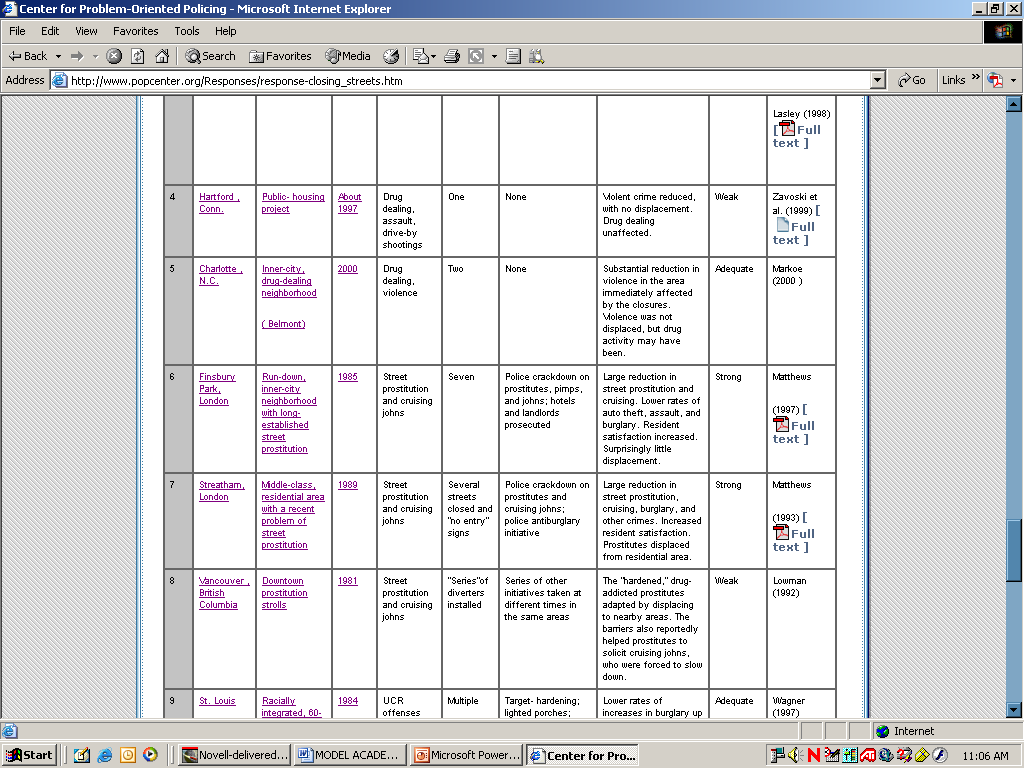 18
2/20/2019
¿Qué tan efectivos son los cierres de calles y callejones?
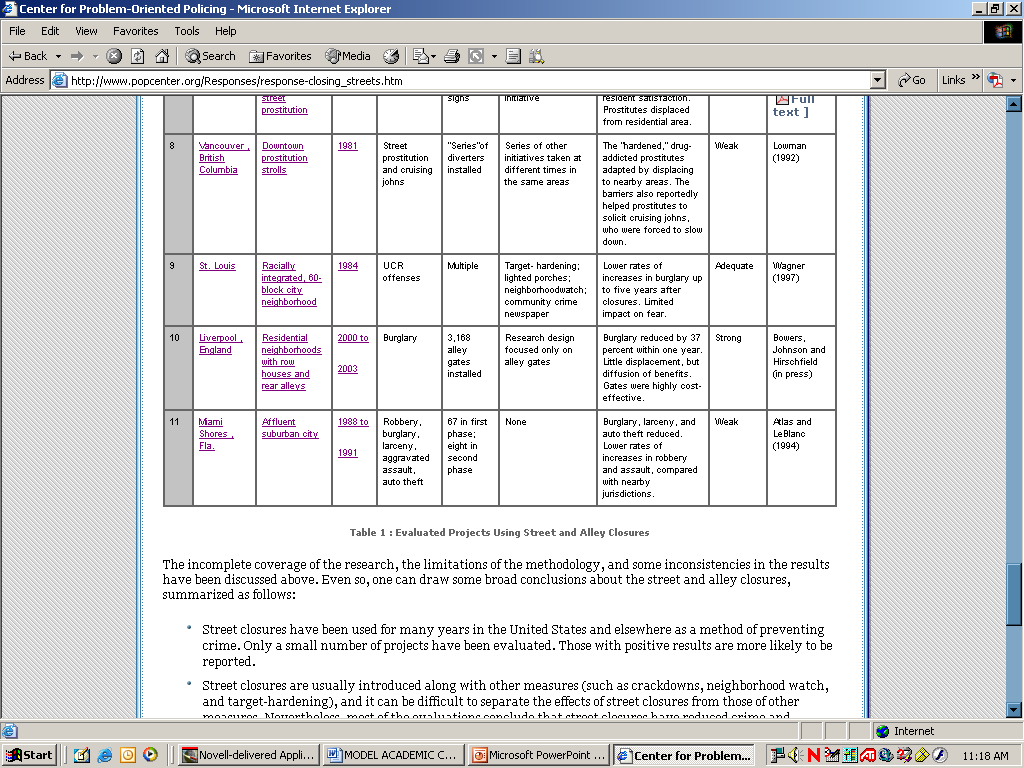 19
[Speaker Notes: 8. Downtown Prostitution Strolls in Vancouver, British Columbia
At one time or another between 1970 and 1989, downtown Vancouver had numerous prostitution strolls. Pressure from local residents and businesses generated numerous initiatives to “get tough” with the prostitutes. These included a series of police crackdowns, a “shame the johns” campaign, civil injunctions forbidding prostitutes from entering certain areas, and the installation of a series of “traffic diverters” to prevent cars from cruising in the strolls. 

An evaluation of these initiatives concluded that, in every case, the prostitutes adapted to the changes. They moved to new strolls in the downtown area or changed their way of doing business.  With regard to the traffic diverters, the evaluation reported that shortly after these were installed, a local newspaper published a photo of a woman sitting astride one of them, waiting for a customer. Other prostitutes were reported as saying that the diverters “were ‘good for business’ because they slowed traffic down nicely.” The evaluation proposed that the traffic diverters and other measures to prevent prostitution had failed in Vancouver (while appearing to have worked in London) because more of the Vancouver women might have been supporting heroin habits or had fewer opportunities to engage in off-street prostitution. 

Research design: Weak. An interesting and persuasive case is made for adaptation and displacement as the result of street closings (and other measures), but very limited use is made of data. 

9. A Citywide Program of Street Closures in St. Louis 
In January 1984, the St. Louis Metropolitan Police Department initiated “ Operation Safestreet,” a multifaceted program with five components: (1) “Project Porch Light,” in which people were asked to keep porch lights on from dusk until dawn; (2) “Project Home Security,” which target-hardened homes, (3) traditional “Neighborhood Watch” ; (4) “Operation Safestreet Newsletter,” which regularly informed residents of the current crime situation; and (5) “ Project Quiet Street,” a traffic management program using street closures and diversions. 

This program was phased in for the entire city over four years. Project Quiet Streetgenerated considerable public debate, two lawsuits, and one unsuccessful recall election of an alderman. Negative public reaction grew from the failure to involve citizens at the planning stage—residents began to be involved only after the program began. Consequently, after four years, only two out of nine targeted neighborhoods had permanent barriers in place. 

Results were studied in only one of those neighborhoods, but a comparison was made with a nearby “control” area that did not have street closures. It was found that crime rates fluctuated randomly, with no real decrease attributable to the street closures. However, a review of five years of data following introduction of the barriers showed lower rates of increases in burglary where streets were modified.

Research design: Adequate. The study is distinguished by an unusually long follow-up, but only one neighborhood was studied. 

10. A Citywide “Alley-Gating” Program in Liverpool, England 
Liverpool is an older city in the United Kingdom. Much of the city’s housing consists of row houses, which can be accessed from lanes running behind them. These lanes have contributed to high burglary rates in many parts of the city, and for a number of years, the city has pursued an intensive program of “alley-gating.” This involves installing robust, lockable gates to block alleys and thus restrict burglars’ access to the rear of houses. Gate keys are available only to residents of the houses secured by the gates.

A recent evaluation covered a total of 3,178 alley gates, protecting 106 blocks of housing.  The gates protected distinct blocks of adjacent housing, typically containing around 360 houses. It was found that burglary decreased by approximately 37 percent in the gated areas, and that burglary declined in direct proportion to the number of gates installed over time. Moreover, there was a large reduction in burglaries where offenders gained access via the rear of the property. There was a small increase in the proportion of burglaries where offenders gained access through the front or side of the property, indicating possible displacement, but the changes observed were unrelated to the timing and intensity of implementation. Finally, burglaries declined in nearby areas not within the boundaries of the alley-gating scheme, suggesting there had been a diffusion of benefits to unprotected houses. 

A simple cost-benefit analysis indicated that once the gates had been in place for a year or more, they became cost-beneficial, with a return of around $1.86 for every dollar spent. 

Research design: Strong. In fact, the combination of the large number of alley gates covered in the evaluation, the effort made to examine displacement/diffusion, and the cost-benefit analysis undertaken make this by far the strongest study reviewed here. 

11. An Affluent Suburban City in Florida 
Miami Shores was once a quiet suburban community near Miami. Following major growth in Miami- Dade County, commuter traffic increased, and soon after, crime also increased substantially. In 1986, city officials decided to close 67 streets as part of a citywide strategy to curb traffic, speeding, and crime problems—primarily property crime. The referendum on the street closures passed with a 58 percent majority vote, despite much negative publicity generated by a small but vocal minority. Implementation started in July 1988 and ended in March 1991. In August 1992, a second phase of 28 street closures was proposed, but only eight were approved in the referendum. 

A before-and-after examination of crime rates found that Miami Shores showed small declines for burglary, larceny, and auto theft. Rates were unchanged for robbery and aggravated assault. In contrast, Miami showed significant increases for all of the above crimes, and Miami- Dade County showed a general upward trend across crime categories. The evaluators attributed the generally favorable results in Miami Shores to the barriers.

Research design: Weak. This was a large study, but the evaluation did not explore alternative explanations for the unchanged crime rates in Miami Shores compared with the rest of Miami- Dade County. Nor did it examine possible displacement. 

Source:  Clarke, R.V. (2004). Closing Streets and Alleys to Reduce Crime:  Should You Go Down This Road?, Problem-Solving Response Guides Series, No. 2.  Washington DC:  Office of Community Oriented Policing Services, U.S. Department of Justice.]
2/20/2019
Un ejemplo de investigación aplicada
One Versus Two Officer Patrol Units
20
2/20/2019
Despliegue de Patrullas con Un Oficial Vs Dos OficialesInvestigación para responder preguntas prácticas
¿Hay diferencias en el tiempo de viaje de respuesta para las unidades de uno o dos oficiales?
¿Son las unidades de dos oficiales más efectivas para reducir el crimen que las unidades de un solo oficial?
¿Las unidades de dos oficiales generan más quejas de los ciudadanos o menos quejas de los ciudadanos que las unidades de un solo oficial?
¿Las unidades de dos oficiales resultan en un mayor uso de la fuerza en comparación con las unidades de un solo oficial?
¿Son las unidades de uno o dos oficiales más rentables?
21
2/20/2019
Resultados de la investigación
Un estudio encontró que las unidades de un solo oficial eran más seguras y más rentables
Pero, otro estudio encontró que las unidades de dos oficiales eran más seguras, que costaban menos, ya que se necesitaban la mitad de los coches patrulla, y un servicio de mejor calidad ya que la mayoría de las llamadas requerían dos agentes en la escena
Otro estudio encontró que las unidades de un solo oficial colocaron el doble de unidades en el campo: visibilidad creciente, tiempo de patrulla preventiva, gran área cubierta por patrullas
Otro estudio recomendó usar una combinación de unidades de uno y dos oficiales durante los turnos de día y unidades de dos oficiales durante los turnos de noche.
22
2/20/2019
Investigación Aplicada - Fiscales
23
2/20/2019
Investigación aplicada para fiscales
¿Qué tipos de casos tienen las tasas más altas y más bajas de enjuiciamiento exitoso y qué explica estas diferencias?
¿Estos resultados sugieren la necesidad de más capacitación, mejores investigaciones por parte de la policía u otros cambios en la política / práctica?
Con el tiempo, ¿ha habido cambios en las tasas de enjuiciamiento exitoso de delitos como el homicidio, la agresión sexual, la violencia doméstica?
Si es así, ¿qué podría explicar estos cambios?
Si no es así, ¿qué cambios en las políticas / prácticas podrían aumentar las tasas?
24
2/20/2019
Pregunta: ¿Son las unidades procesales especializadas más "efectivas" que las unidades no especializadas?
Los defensores argumentan que la asignación de casos a unidades especializadas tiene sentido en casos, como la agresión sexual, la violencia doméstica y los casos que involucran a miembros de pandillas, con víctimas reticentes o temerosas y problemas complejos de evidencia
El fiscal comprenderá mejor las cuestiones de evidencia comunes a este tipo de casos y podrá manejar mejor a las víctimas y testigos cuyo testimonio será necesario para obtener una condena.
Además, los fiscales que se especializan pueden desarrollar las habilidades necesarias para procesar con éxito este tipo de casos
25
[Speaker Notes: Advocates of specialization also argue that routine exposure to a certain type of case may result in accumulated experiences that make the specialized attorney better able to assess the strengths and weaknesses of a case; to anticipate and respond to defense tactics; and to communicate more sensitively and confidently with victims]
2/20/2019
Resultados de la investigación
Investigación muy limitada sobre la efectividad.
Unidad especializada en agresiones sexuales.
El estudio de dos jurisdicciones, una con una unidad especializada y otra sin esa unidad, no encontró diferencias en la probabilidad de que se presentaran cargos; pero la jurisdicción con unidad especializada es más probable que lleve los casos a juicio en lugar de resolverlos mediante una negociación de culpabilidad
26
2/20/2019
Resultados de la investigación
Unidades especializadas en violencia doméstica
El estudio de una unidad especializada en violencia doméstica no encontró diferencias en la tasa de despido, la tasa de condenas o la duración de la sentencia (en comparación con los casos de DV no manejados por la unidad)
Unidades especializadas para crímenes relacionados con pandillas
Operación Hardcore: Oficina del Fiscal del Condado de Los Angles
Encargado de procesar delitos graves y violentos contra miembros de pandillas incondicionales
Un estudio encontró que los casos de pandillas seleccionados por la unidad no especializada eran más de 4 veces más propensos que aquellos seleccionados por la unidad especializada a ser rechazados para enjuiciamiento
27
2/20/2019
Investigación aplicada para juzgados / jueces
¿Los delincuentes condenados reciben condenas que son proporcionales a la gravedad del delito y la culpabilidad del delincuente?
¿Por qué el juez desestima los casos después de que el fiscal haya presentado cargos?
intimidación de testigos o víctimas, falta de comparecencia en el juicio, tiempo transcurrido entre la presentación de cargos y la presentación del caso ante el tribunal, pruebas incautadas por medios ilegales
¿Cuánto tiempo lleva adjudicar varios tipos de casos? ¿Dónde están los cuellos de botella?
¿Los ciudadanos confían en los tribunales para hacer justicia? ¿Tratar a todos los acusados de manera justa y sin prejuicios?
28
2/20/2019
Pregunta: Falta en la Asistencia
¿En qué porcentaje de casos no comparecen los acusados para comparecer ante el tribunal? ¿Cómo pueden los tribunales reducir la tasa de FTA?
¿Se reduciría la tasa de FTA si se les recordara a los acusados la fecha / hora de la comparecencia ante el tribunal? ¿Cuán importante es la naturaleza del recordatorio?
29
2/20/2019
Resultados de la investigación
Se desarrolló un estudio experimental, donde los acusados fueron asignados a una de cuatro condiciones
Sin recordatorio
Recordatorio con fecha / hora / lugar de audiencia en la corte
Recordatorio que también incluye consecuencias negativas de no aparecer.
Recordatorio que también incluye tanto las consecuencias negativas de no aparecer como las consecuencias positivas de aparecer
30
2/20/2019
Resultados de la investigación
La tasa de FTA fue de 12.6% para aquellos que no recibieron un recordatorio y 8.4% para aquellos que recibieron uno de los tres recordatorios
La tasa FTA también se redujo para aquellos que recibieron uno dos recordatorios con consecuencias (comparado a aquellos que recibieron un recordatorio que solo contenía fecha/hora/lugar)
31